Selecting and Sorting
Thomas Schwarz, SJ
Permutations
A permutation of the set  is a reordering of the numbers where each number between 1 and n appears exactly once.
Permutations
How many permutations are there?
Use recurrence!
In a permutation of , where is the  located?
There are  other numbers. 
This gives us  gaps and spots before and after
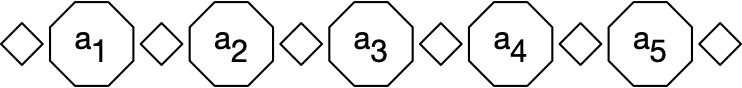 Permutations
Let  be the number of permutations of  elements
This gives us the recurrence 

which can be unfolded very simply
Permutations
How do we determine its asymptotic growth?





Use Logarithms!
Permutations
Approximation of the factorial
     Use        




Use an integral!
Permutations
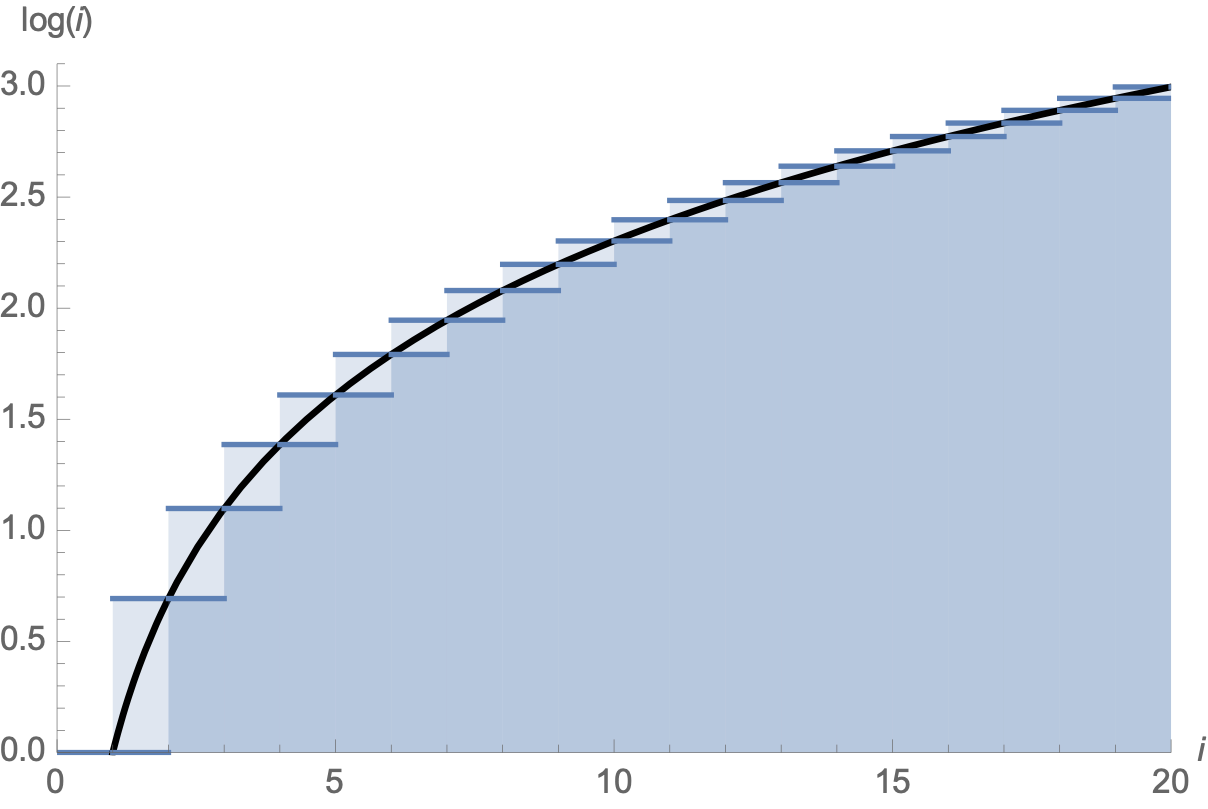 Permutations
Permutations
Therefore
Permutations
An analysis of the error substituting the Riemann sum for an integral gives Stirling’s formula (invented by de Moivre)
Simple Sorting Algorithms
Thomas Schwarz, SJ
Simple Sorting
Sorting algorithms can be in-place:
No additional memory is needed
Sorting algorithms can be based on swaps
Simple Sorting
Implementing in-place sorting with swaps
Do not move large objects:

Instead move pointers to objects:  (also more natural in Python)
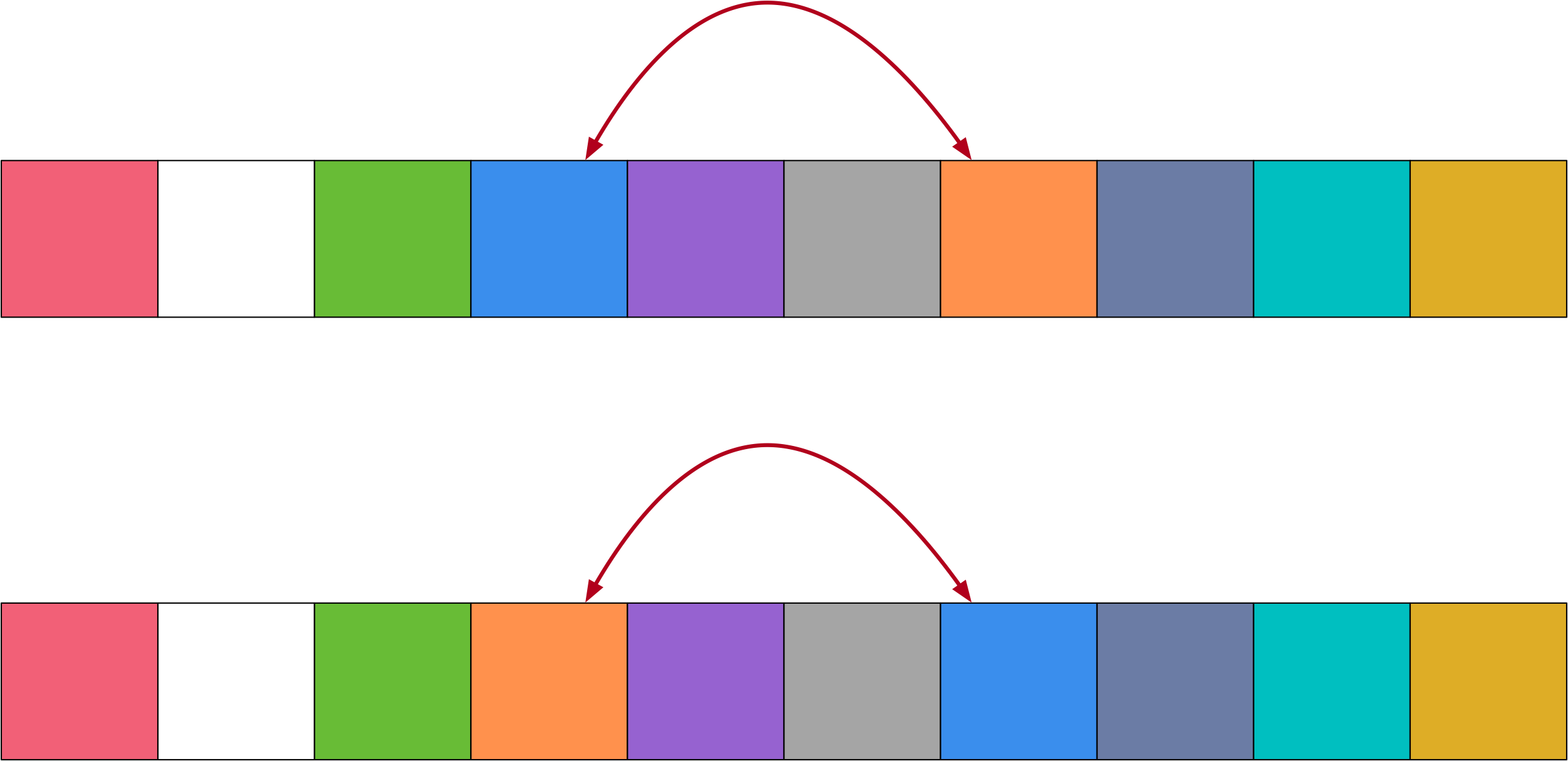 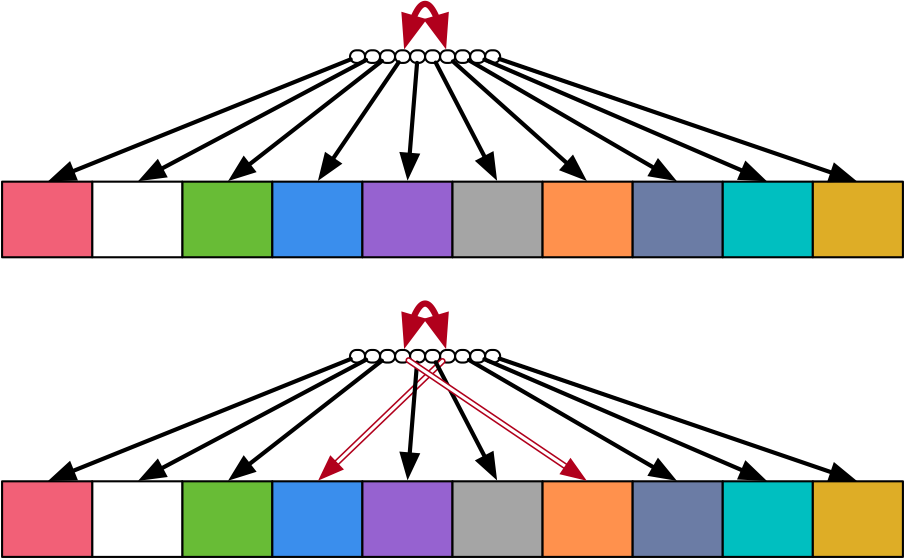 temp = blue.copy()
blue = orange.copy()
orange = temp.copy()
arr[3],arr[6] = arr[6],arr[3]
Bubble Sort
Thomas Schwarz, SJ
Bubble Sort
Idea of bubble sort:
Repeatedly swap adjacent elements in an array until they are in order
Reminder: Swaps in Python are easy:
arr[i],arr[i+1] = arr[i+1],arr[i]
while not done:
for i in range(len(arr)-1):
    if arr[i] > arr[i+1]:
        arr[i],arr[i+1]=arr[i+1],arr[i]
Bubble Sort
Example:  Sort 
First pass: Check first pair

Swap and move on

No swap necessary, move on
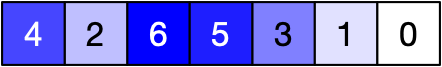 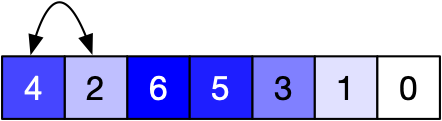 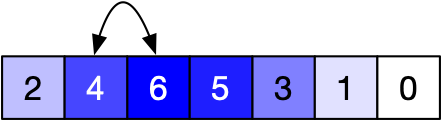 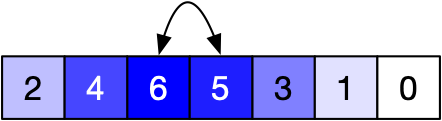 Bubble Sort
Example:
Swap and move on

Swap and move on

Swap and move on
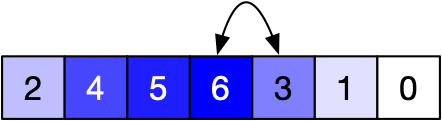 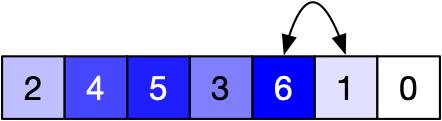 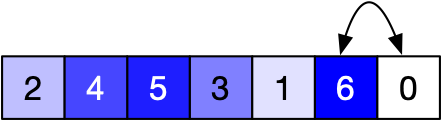 Bubble Sort
Example:
Swap and move on

Array is still not sorted, so we need to continue
However: Notice that the maximum element has been picked up and is now at the correct position
We only have to order the first  positions
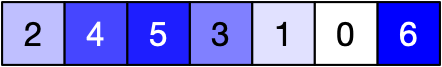 Bubble Sort
Example
Second pass:
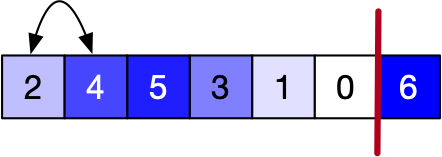 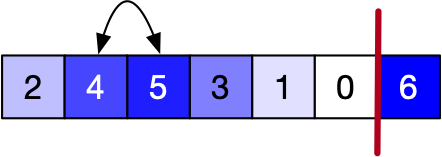 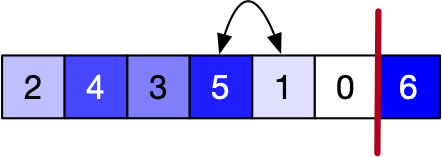 Bubble Sort
Example (Second Pass):


The maximum in the remaining array has now reached its correct point
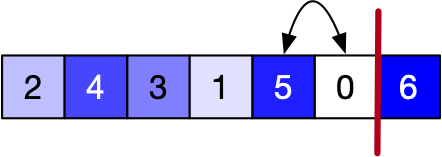 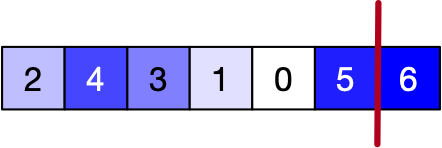 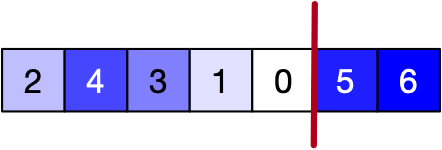 Bubble Sort
Example: Third Pass
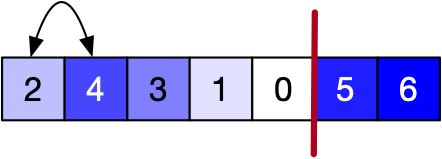 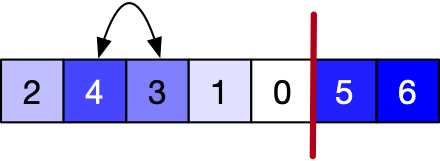 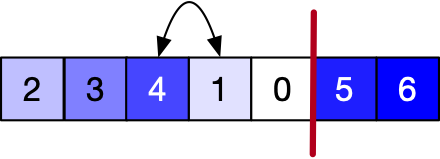 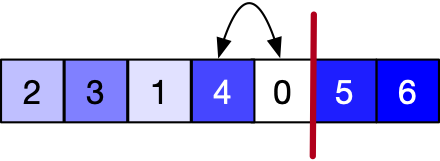 Third largest element has bubbled up to the correct place
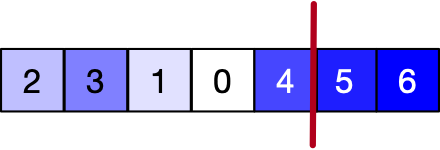 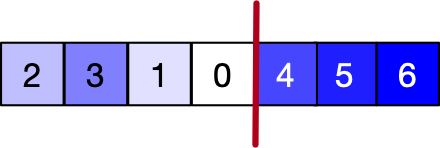 Bubble Sort
Fourth pass
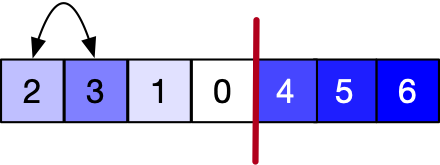 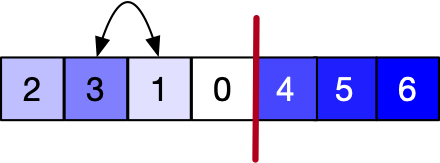 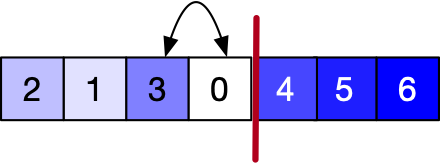 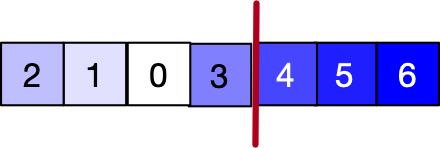 Now 3 has bubbled up
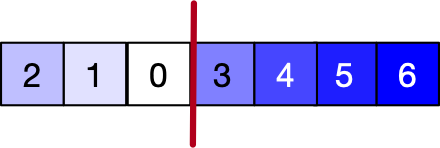 Bubble Sort
Fifth Pass



2 has bubbled up
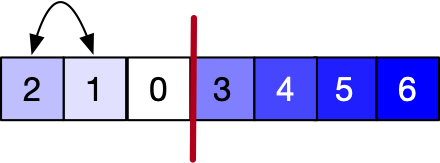 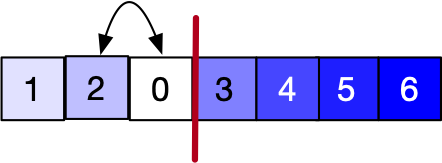 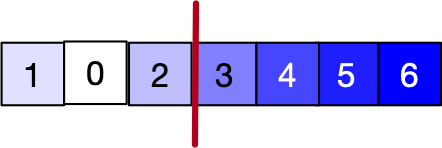 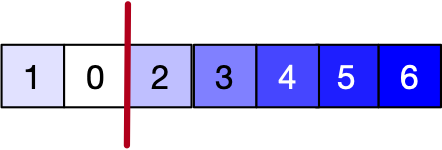 Final Pass


1 has bubbled up, and a singleton is always sorted:
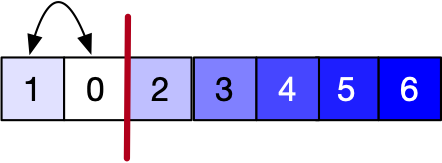 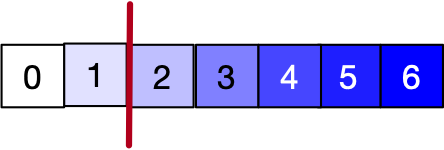 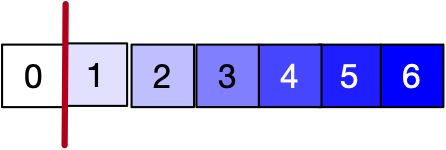 Bubble Sort
We need one less pass than there are array elements
And we do not need to look at the last elements of the array
def bubblesort(arr):
   n = len(arr)
   for i in range(n-1):
      for j in range(n-i-1):
          if arr[j] > arr[j+1]:
              arr[j],arr[j+1]=arr[j+1],arr[j]
Bubble Sort
Potential improvements:
After each pass, the elements after the last swap are already in order
We can skip the corresponding passes
But need to keep track of the last swap
Bubble Sort
Performance:
At pass , we compare  values
This means, we make
 comparisons
Bubble Sort
If we use the last swap trick:
Best case behavior: The array is sorted, we did not do any swap, and we are done after a single pass with  comparisons
Bubble Sort
Bubble sort is known to be the least efficient sort for data that is not already sorted
Among the sorting algorithms that do not try to be horrible
Cocktail Sort
Bubble sort will move small elements only slowly to their correct position
Cocktail sort makes one pass from the left to the right
Moves maximum to its rightful spot
Then the next pass from the right to the left
Moves minimum to its rightful spot
Then the next pass from left to the right starting with second element and ending before the last one
Cocktail Sort
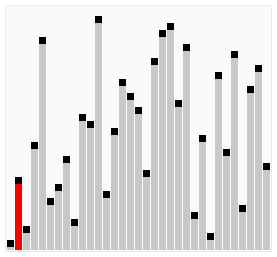 Insertion Sort
Thomas Schwarz, SJ
Insertion Sort
Idea:
Break the array into a sorted and an unsorted part
Move first element of the unsorted part into the correct position in the sorted array
Insertion Sort
Example:
Sort 
Reddish part is unsorted: initially whole array
Greenish part is sorted: initially empty
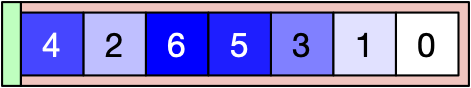 Insertion Sort
Example:

First element in the red part is 4:
Insert 4 into the green part
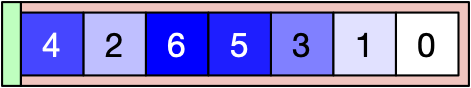 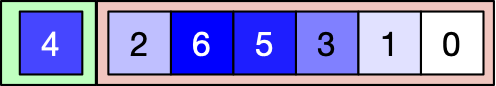 Insertion Sort
Example

Next unsorted element is 2
Compare with 4
Insert in front of 4
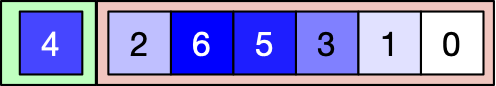 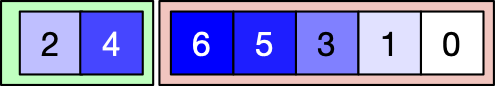 Insertion Sort
Example

Next unsorted element is 6
Compare with 2, then 4
Insert after 4
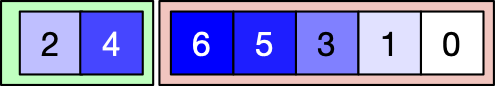 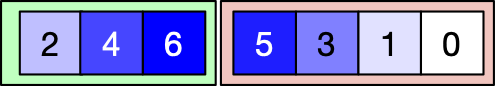 Insertion Sort
Example

Next unsorted element is 5
Compare with 2, 4, 6
Insert before 6
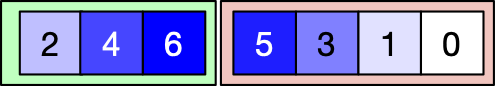 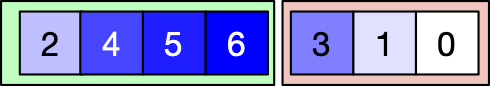 Insertion Sort
Example

Next unsorted element is 3
Compare with 2, then 4
Insert before 4
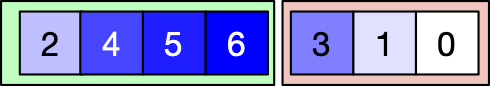 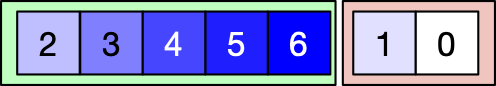 Insertion Sort
Example

Next comes 1
Compare with 2
Insert before 2
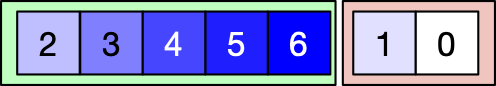 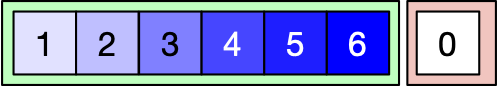 Insertion Sort
Example

Final unsorted element is 0
Compare with 1
Insert before 1

We are done
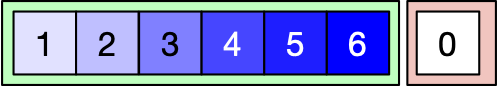 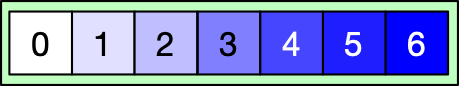 Insertion Sort
Performance:
Inserting at a specific index in an array means moving the elements after the insertion
This is a big hidden cost
Inserting at a specific index into a linked list only involves finding the insertion point and constant link resetting work
However, we can now avoid comparisons
To insert into a sorted array of length 
only need on average  comparisons
Insertion Sort
Average case:
Pass  has  comparisons
Total of  comparisons
Insertion Sort
Best Case:
Only one comparison per pass:
New element inserted into the sorted part is smaller than the current minimum of the part
Original array is ordered from maximum to minimum
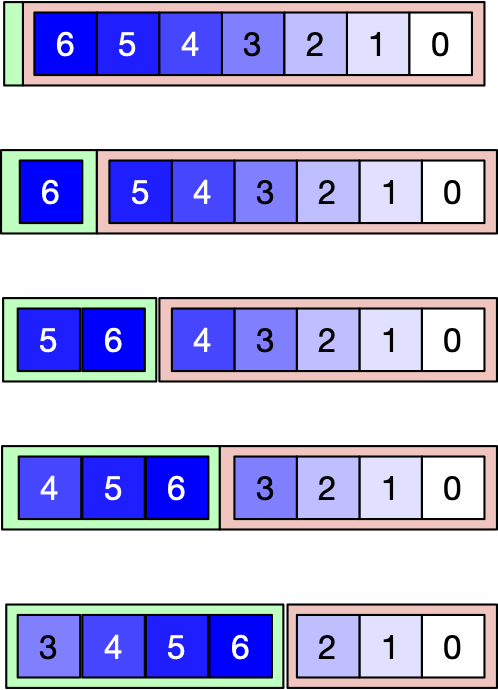 Selection
Selection Problems
Given an unordered array:
Find the -largest (-smallest) element in an unordered array
Naïve Solution:
Sort (usually in time  )
Pick element  or  of the sorted array
Selection Problem
Finding the maximum
Finding the maximum and minimum at the same time
Finding the th largest element
Finding the median
Maximum
Obvious algorithm:




 comparisons
def max(array):
   result = array[0]
   for i in range(1, len(array)):
      if array[i]>result:
         result = array[i]
  return result
Maximum
Toy algorithm:
Partition array into  pairs.
(There might be an additional element).
Use one comparison in order to select the largest of each pair (plus the odd one out if exists)
These form an array of length 
Recursively call the toy algorithm
Maximum
What is the recurrence relation?
Maximum
T(2) = 1





Now use substitution to get an idea of solving the recurrence
Maximum
Assume  is a power of 2
Maximum
Recurrence then becomes
Maximum
Now prove by induction for all
Maximum
Induction Hypothesis:   if .
Maximum
In fact:
 Theorem:  Finding the maximum of an array of length  costs at least  comparisons
Proof: Place all elements into three buckets:
One for not-looked at
One for won all comparisons
One for lost at least one comparison
Maximum
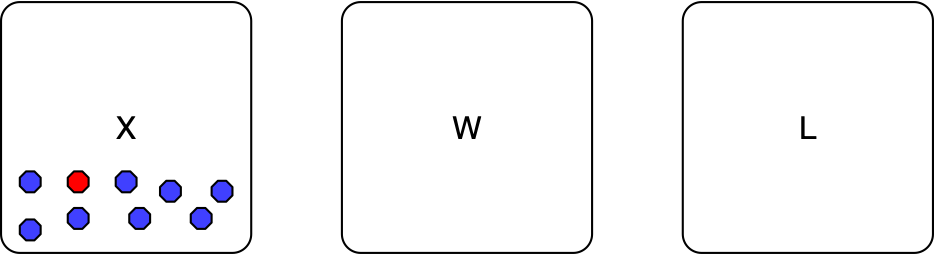 A single comparison can involves 6 cases
X-X:  move two elements from X, one into W, one into L
X-W: move one element from X into W or move one element from X into W and one from W into L
X-L: move one element from X into W or one into L
W-W: move one element from W to L
W-L: nothing or move one element from W to L
L-L: nothing
Maximum
To have finished the algorithm:
No elements left in X
Only one element left in W




Otherwise, can construct counterexample
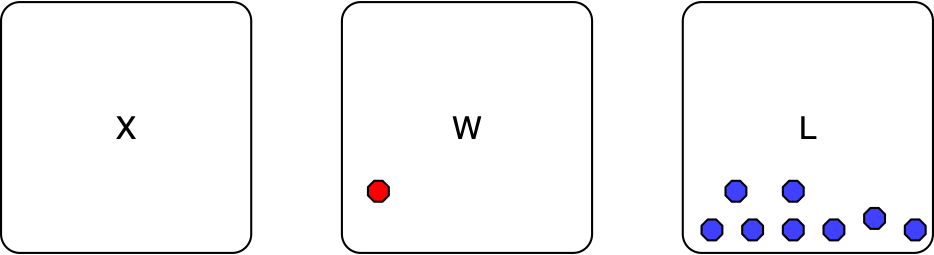 Maximum
One left in X:  could be the maximum



Two (or more) left in W:
Which one is the maximum?
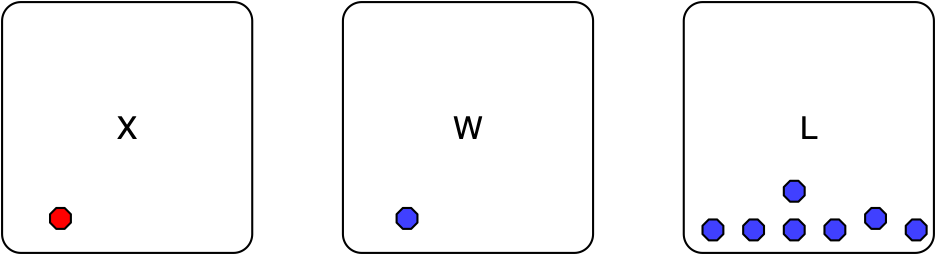 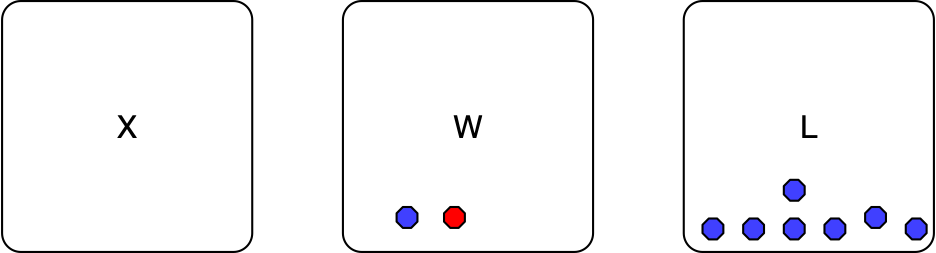 Maximum
Each comparison sends at most one element to 
At best,  comparisons
Combined Maximum and Minimum
Combined Maximum and Minimum
Naïve algorithm:
Calculate the max, then the min (can exclude the max)
 comparisons
Combined Maximum and Minimum
A better algorithm
Divide the array into pairs 
Compare the values of each pair
Place the winner of each pair in one array, the looser of each array in a second array
(Or use swapping so that the winners are in even position and the losers are in odd positions)
Now use maximum and minimum on the two sub-arrays
Combined Maximum and Minimum
Case 1:  is even
There are  pairs or  comparisons


Run maximum on even indexed array elements

This gives us  comparisons
Same for minimum
Total is  comparisons
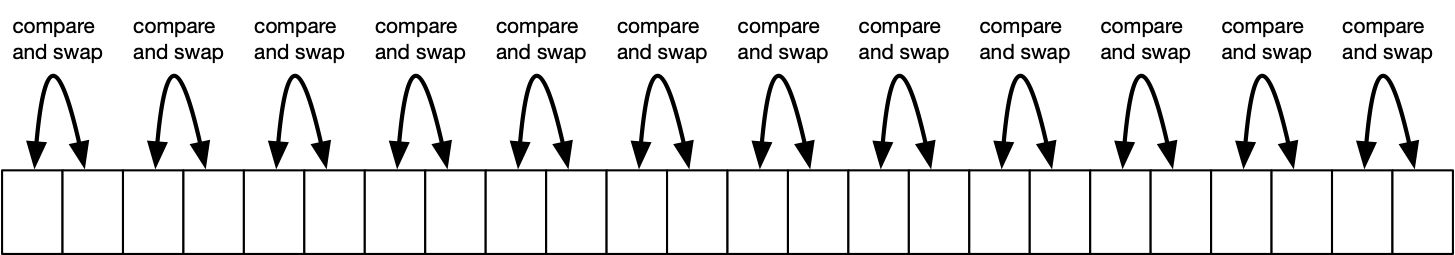 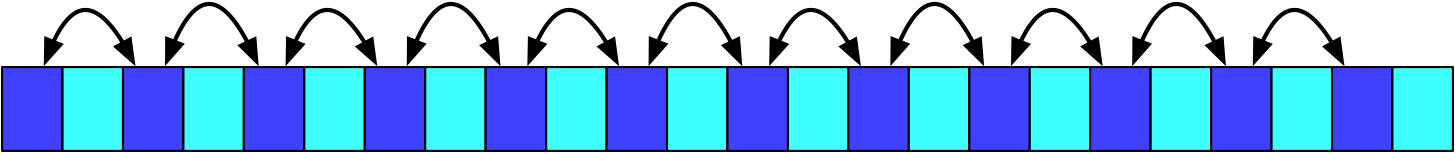 Combined Maximum and Minimum
Case:  is odd
Run algorithm on the first  elements
 comparisons
Then add two comparisons to see whether the last element is either minimum or maximum
Total of  comparisons
Combined Maximum and Minimum
Can we do better?
Use a more sophisticated bin method
X - not looked at, W - won every comparison, L - lost every comparison, Q - at least one win and at least one loss
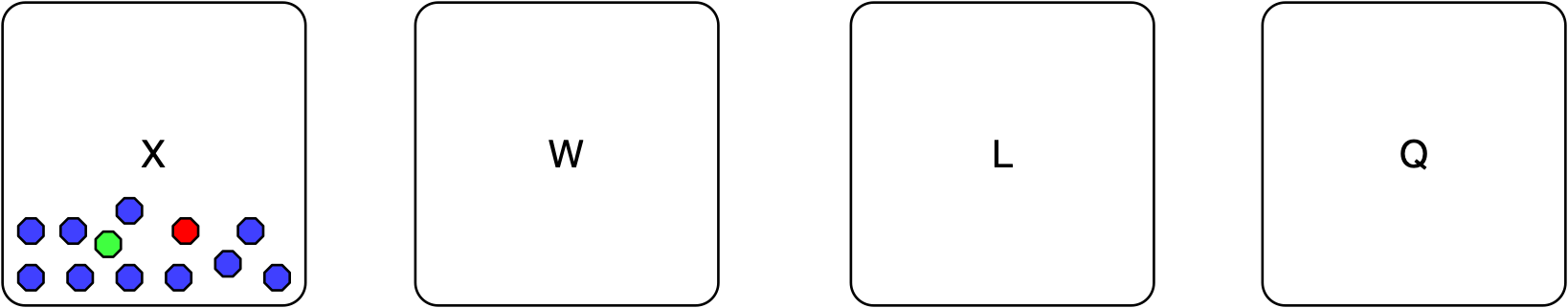 Combined Maximum and Minimum
To be successful, need to move everything out of X and have only one element in W and L




Otherwise can have a counter-example
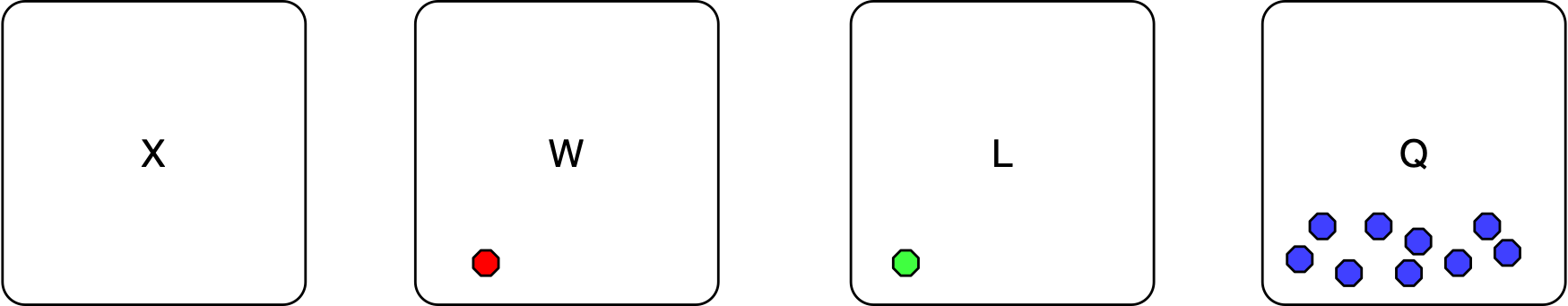 Combined Maximum and Minimum
Just counting the moves is not sufficient
Example: 
We compare an element  with an element 
Possibly:   
And we move both elements to the  bucket
So, possible to move all  elements out of  into  in  comparisons and  elements out of  into  in  comparisons
Only gives  moves!
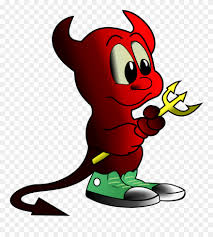 Combined Maximum and Minimum
Use an adversary argument
Algorithm can only depend on the knowledge of the previous comparisons when making a decision
An adversary is allowed to change all values as long as the results of the comparisons stay the same
If  and , then the only thing the algorithm knows is that  has won all of its comparisons and  has lost all of its comparisons
Adversary therefore is allowed to change the value of  downward 
Adversary guarantees that .
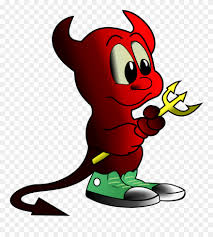 Combined Maximum and Minimum
With the help of the adversary who substitutes values when needed
Potential:  
Calculate net changes for comparisons between buckets
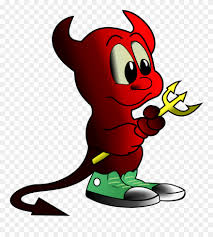 Combined Maximum and Minimum
Compare X with X
Net change (-2, 1, 1, 0) 
Potential change:  1
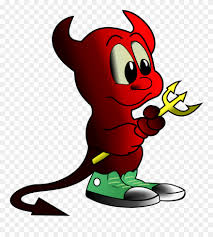 Combined Maximum and Minimum
Compare X with W
Case 1:    Net change (-1,0,1,0)
Case 2:   Net change(-1,0,0,1)
The adversary can prevent Case 2 by decreasing  
Possible because this is the first time that we look at 
Potential changes by
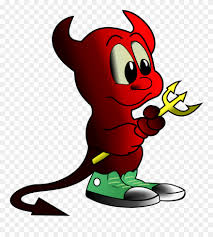 Combined Maximum and Minimum
Compare  with 
similar as before
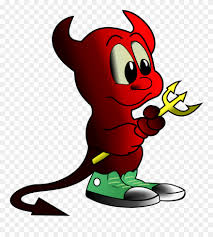 Combined Maximum and Minimum
Compare  with 
The element in  changes to either  or 
Net change (-1, 1, 0, 0) or (-1, 0, 1, 0 )
Potential change
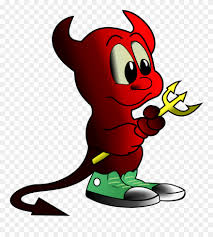 Combined Maximum and Minimum
Compare W with W
One element looses
Net change (0, -1, 0, 1)
Potential change 1
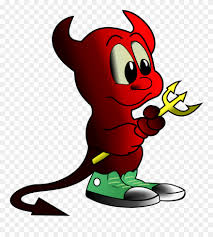 Combined Maximum and Minimum
Compare  with 
Adversary guarantees that the element in  wins by making all of them bigger
This works because each element in  has only seen wins and that does not change if the elements are made bigger.
No change
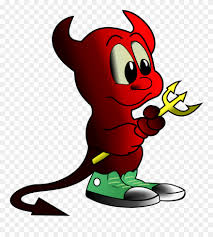 Combined Maximum and Minimum
Compare  with 
Since the elements in  have always won, the adversary can make them larger
No net change
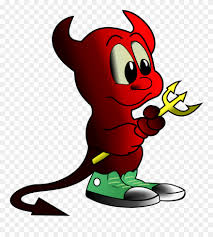 Combined Maximum and Minimum
Comparisons with  are the same as with 
Comparisons within  are useless, but make no changes
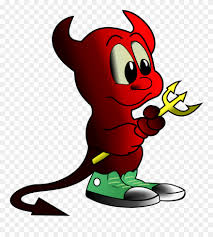 Combined Maximum and Minimum
With the help of the adversary
Potential changes by at most 1
Initial Potential:  
Final Potential:  
Need at least  comparisons
Selection Sort
Thomas Schwarz, SJ
Selection Sort
Divide array in sorted and unsorted parts
At each step, insert the minimum of the unsorted part at the end of the sorted part
Selection Sort
Example:  

Array is divided into a sorted (green) and unsorted portion
We keep the index  of the first element in the unsorted portion
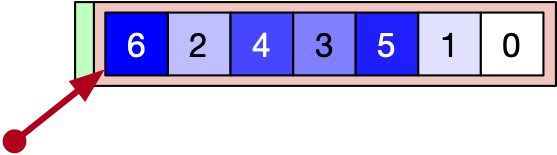 Selection Sort
Example:
    
Find the index  of the minimum of the elements in the unsorted array
Implemented in numpy as argmin

In Python, write your own function
Minimum here is 0:
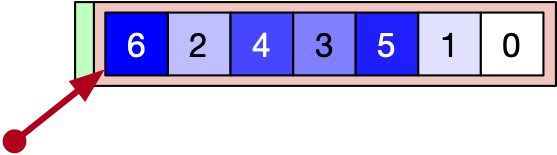 j = np.argmin(arr[i:])+i
Selection Sort
Example:

Now swap the elements at  and 

Increment  to
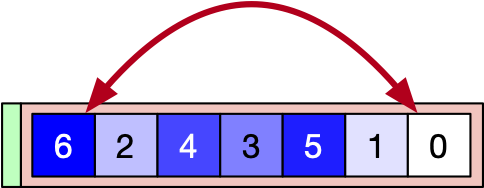 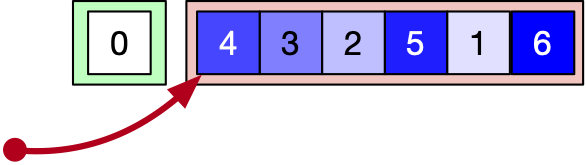 arr[i], arr[j] = arr[j], arr[i]
i=i+1
Selection Sort
Example:

Minimum is now 1:  

Swap array elements at  and  and increment
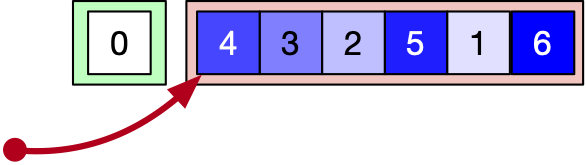 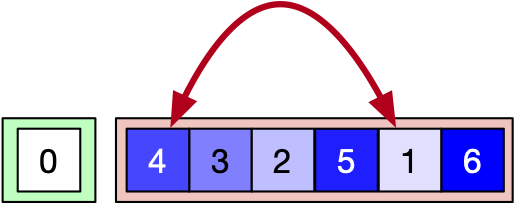 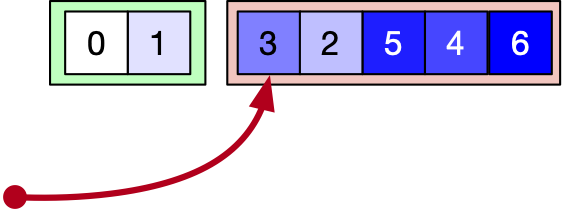 Selection Sort
Example:
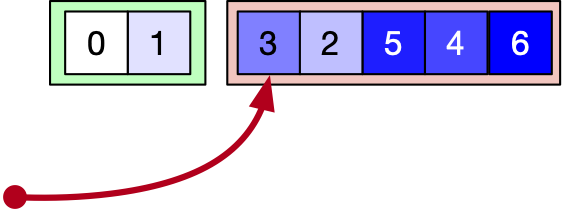 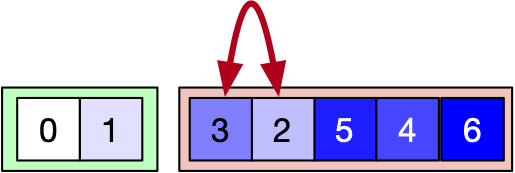 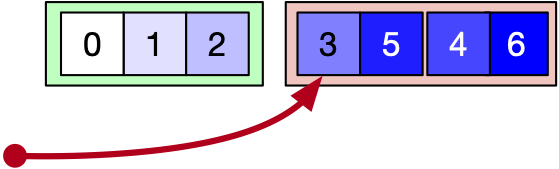 Selection Sort
Example:
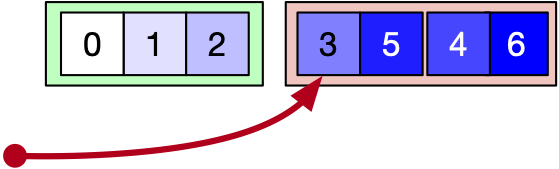 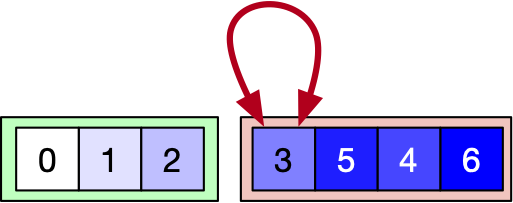 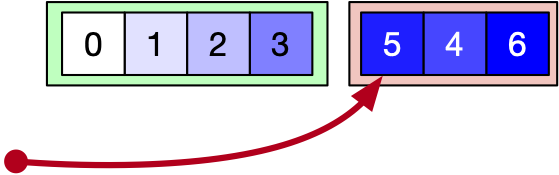 Selection Sort
Example:
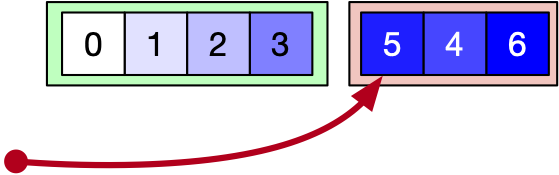 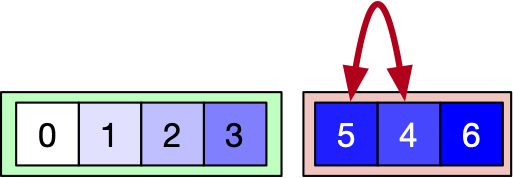 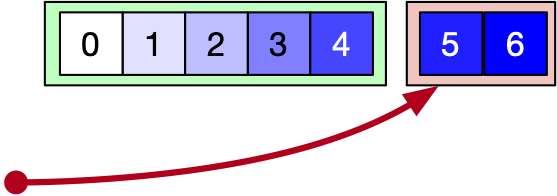 Selection Sort
Example:
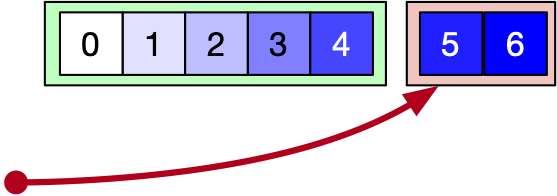 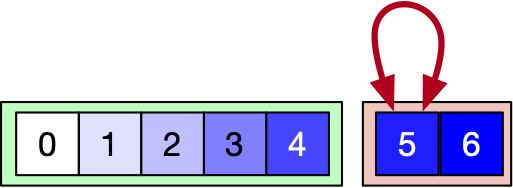 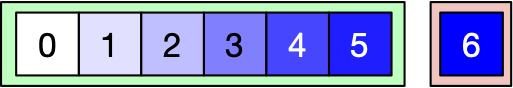 Selection Sort
Example:

We can stop at  because the array is now sorted
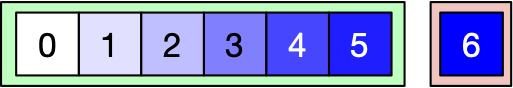 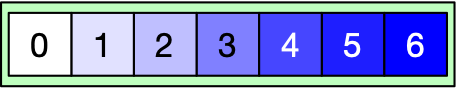 Selection Sort
Performance
At pass :
Need to find minimum among  elements
Costs  comparisons
Total costs:   comparisons
Selection Sort
In practice:
Among quadratic sorting algorithms:
Usually the best performing one
Sorting by Comparison
Many sorting algorithms use comparisons
An algorithm needs to be able to sort with all orders of inputs, i.e. distinguish between  arrangements of the input by order 
assuming all elements are different
Sorting by Comparison
Sorting algorithm makes a comparison, then decides on what to do
Can be represented as a binary tree
Sorting by Comparison
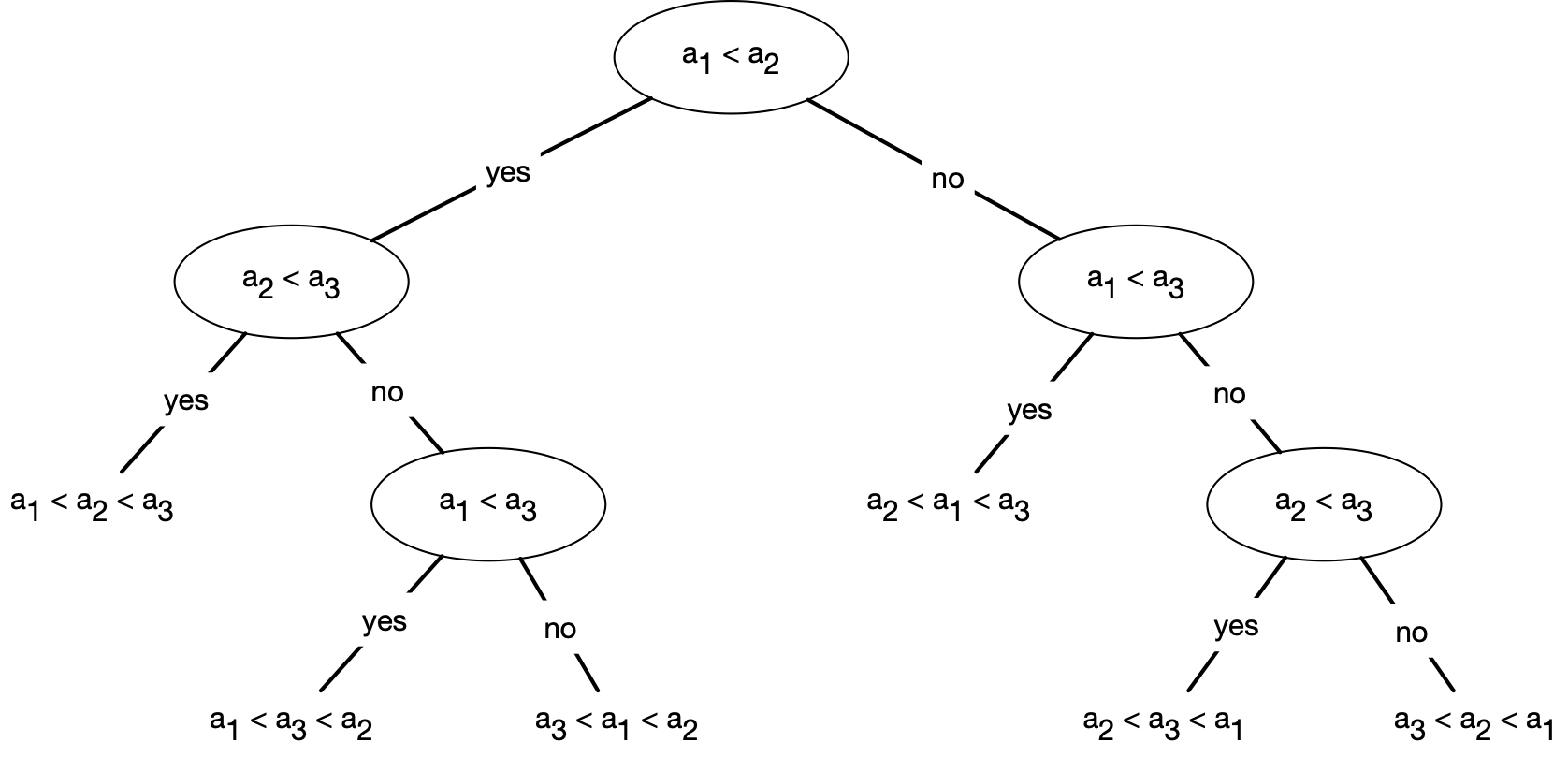 A fictitious algorithm for sorting three elements
as a Decision Tree
Sorting by Comparison
Represent any comparison based algorithm by such a tree
Any run of the algorithm represents a path from the root to a leaf node
Leaf nodes represent an algorithm finishing,
So they need to have an ordering, i.e. a permutation of the input array
Sorting by Comparison
How many steps does a tree with  leaves have?
A tree of height  has how many leaves?
Height 0: only root, one leaf
Height 1: only root plus one or two leaves:  
Height 2: at most two nodes at height one have at most  leaves
Induction: Height  has at most  leaves
Sorting by Comparison
Relationship between height of decision tree and number of elements to be sorted:
Need to have at least  leaves:
   
which implies
Sorting by Comparison
Since the height of the decision tree is the worst time runtime, we have

The runtime of a comparison based sorting algorithm is at least
Better Sorting Algorithms
Heap-Sort
Example of a sorting algorithm that uses additional space
But variants make it an in-place algorithm
A version of selection sort with the right data structure for the unordered part
Idea:
Insert all elements into a heap
Then empty the heap with calls of extract-min
Get the same elements back, but in order
Performance:
Heap-Sort
Details:
Step 1: convert array into a maximum heap
Idea: 
Elements in the second half are all leaves
Form their own sub-heaps
Need to learn how to convert two sub-heaps and a parent into a proper head
Heap-Sort
How to heapify two sub-heaps?




If  and : ensemble already a heap
If : exchange  and 
But now the left might no longer be a heap
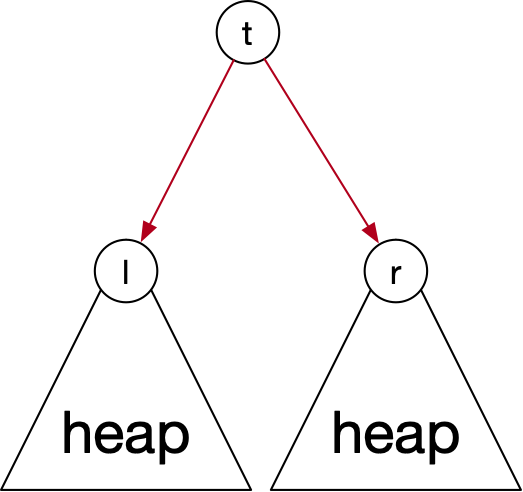 Heap-Sort
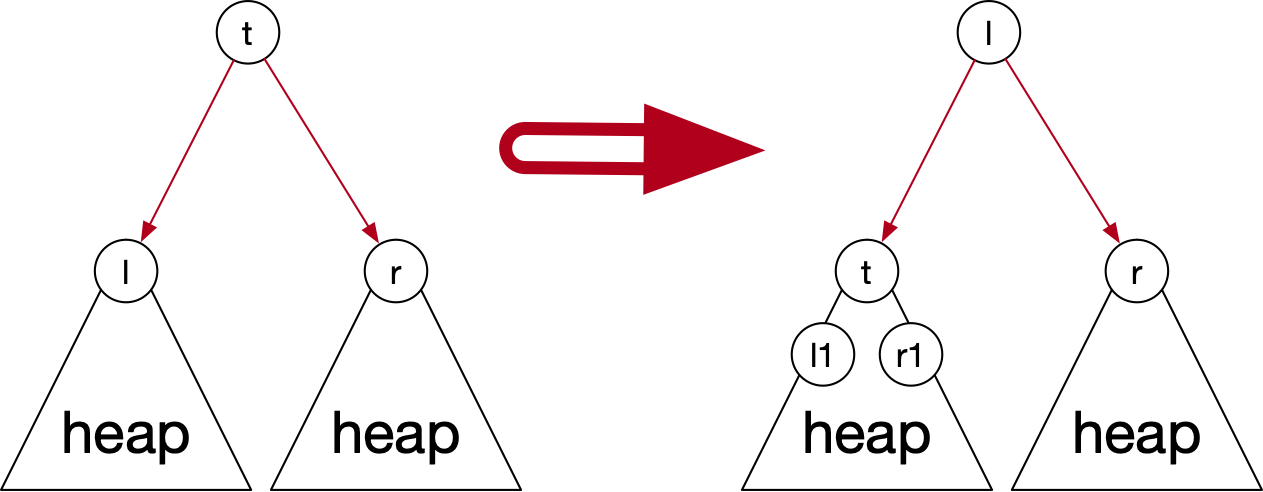 Because the root of the left heap has become smaller, the heap property there is no longer guaranteed
We need to continue heapifying there
Heap-Sort
def heapify(arr, i):
   l, r = left(i), right(i)
   if l < len(arr):
      if arr[i] < arr[l]:
         largest = l
      else:
         largest = i
   if r < len(arr):
      if arr[r] > arr[largest]:
         largest = r
   if largest == i:
      return 
   else: 
      arr[i], arr[largest] = arr[largest], arr[i]
      heapify(arr, largest)
Heap-Sort
Performance of heapify:  
To guarantee result is a heap:  
left and right subheap need to be heaps indeed
Heap-Sort
To create a heap:
use heapify working back
Can start at location 


We can even show: runtime of make_heap is linear
def make_heap(arr):
   for i in range( int(len(arr)/2), 0, -1):
      heapify(arr,i)
Heap-Sort
Heap-sort:
Make array into a heap
Extract the maximum
move it to the last element of the array
Repeat
Heap-Sort
def heap_sort(arr):
   for i in range(len(arr)-1, 1, -1):
      arr[0], arr[i] = arr[i], arr[0]
      arr.heap_size = arr.heap_size - 1
      heapify(arr, i)
Performance:
Making the array into a heap:  
Extracting the maximum and putting it at the end: 
Heapify the array again:
Heap Sort Example
Example

First phase: heapify into a max heap
Easier to start indices with 1


Heap property is true
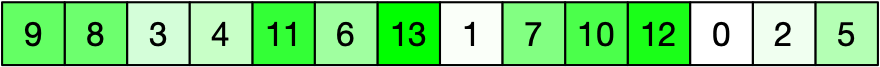 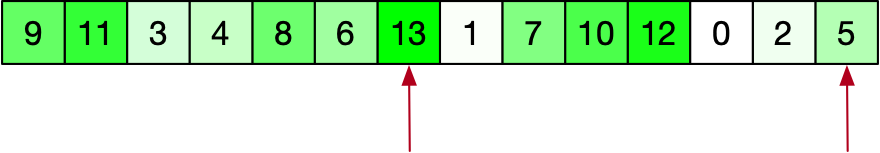 Heap Sort Example
Heap property maintained
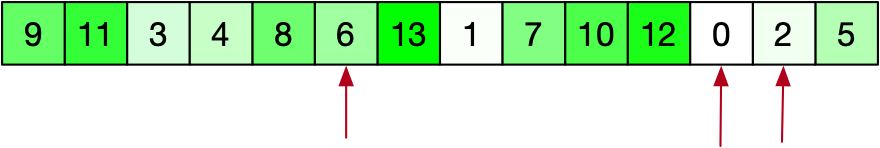 Heap Sort Example
Heap property needs to be restored:
Exchange 8 for 12

No need to continue
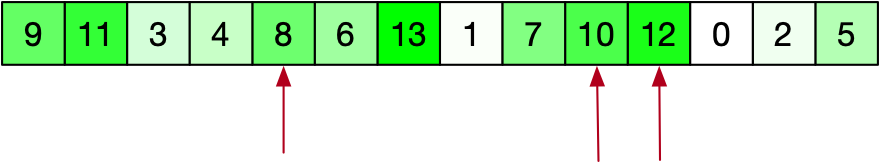 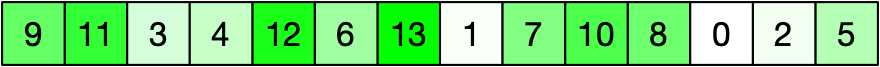 Heap Sort Example
Exchange 4 with 7
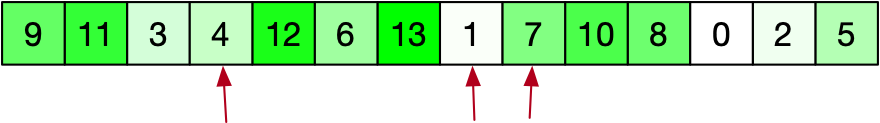 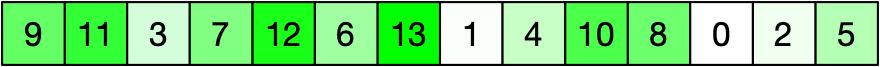 Heap Sort Example
Exchange 3 with 13

Test result : exchange 3 with 5
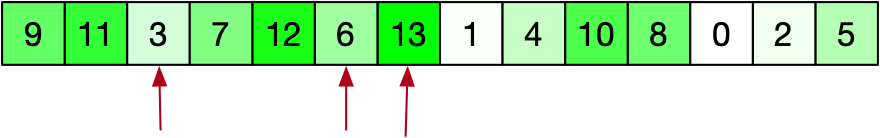 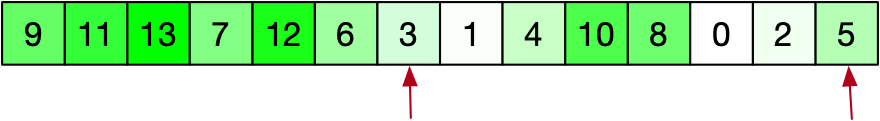 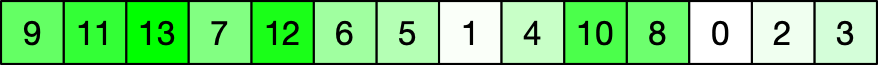 Heap Sort Example
Exchange 11 with 12
Then check heap property with
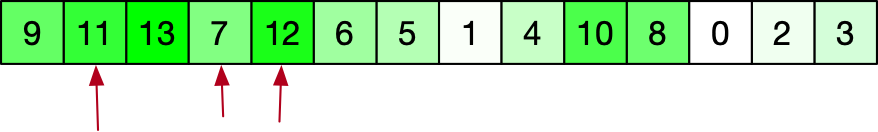 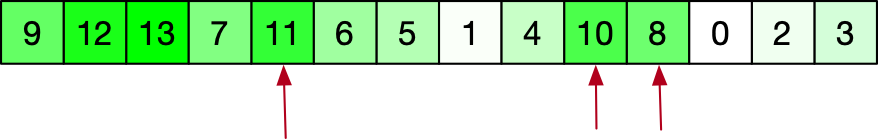 Heap Sort Example
Exchange 9 with 13 and check
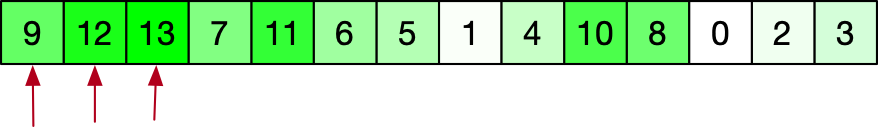 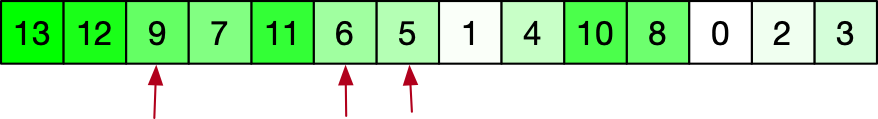 Heap Sort Example
Second phase:
Extract maxima:

Exchange 13 with 3 and heapify:

Exchange 3 with 9

Exchange 3 with 11
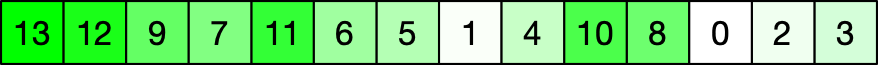 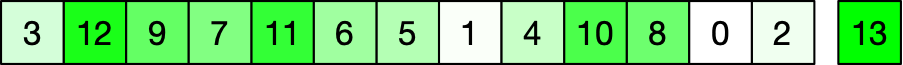 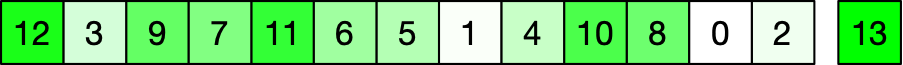 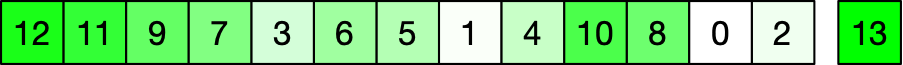 Heap Sort Example
Exchange 3 with 10

Can stop here
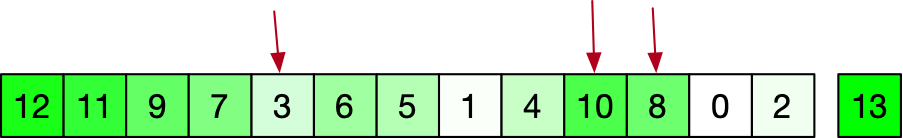 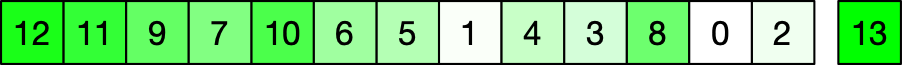 Heap Sort Example
Extract maximum again
Exchange 12 with last element of heap

Now heapify again
 (change 2 with 10)
 (change 2 with 8)
  (can stop here)
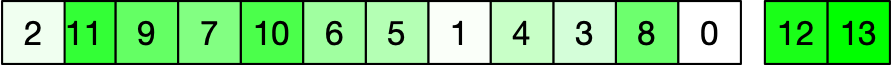 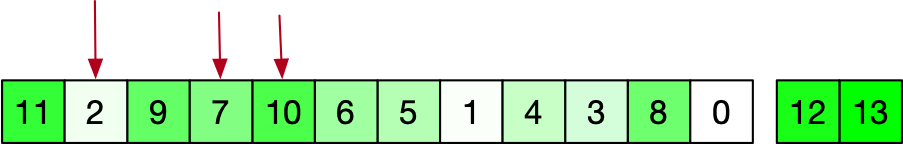 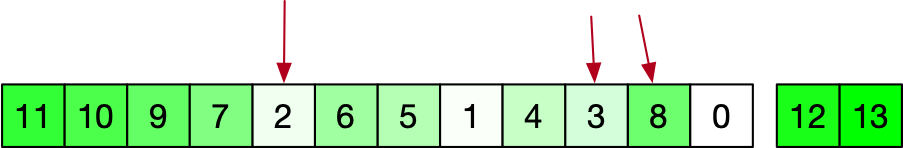 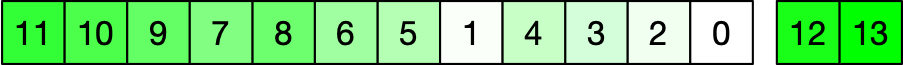 Heap Sort Example
Extract maximum:

Heapify:
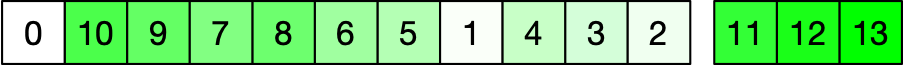 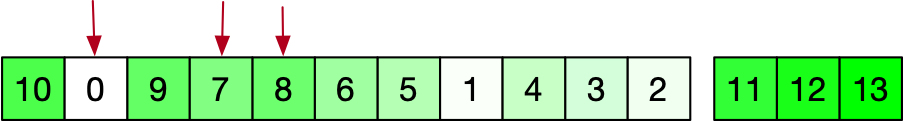 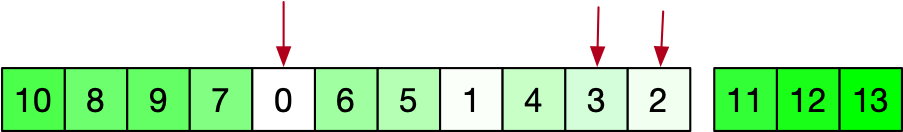 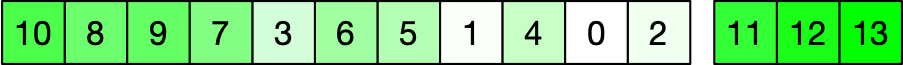 Heap Sort Example
Extract maximum

Heapify


We can stop here because the left and right index point to elements outside the heap
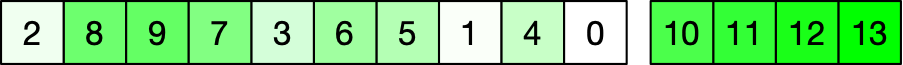 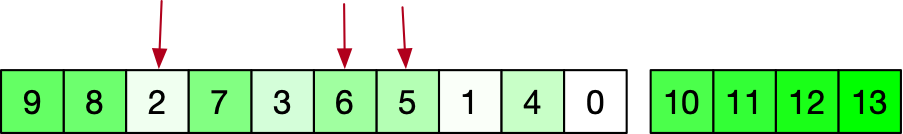 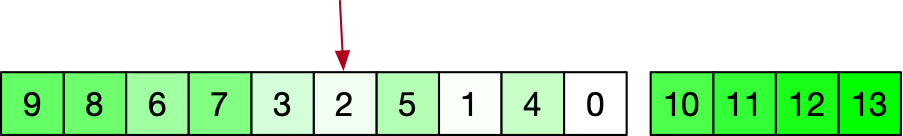 Heap Sort Example
Extract maximum

Heapify
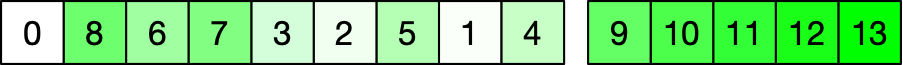 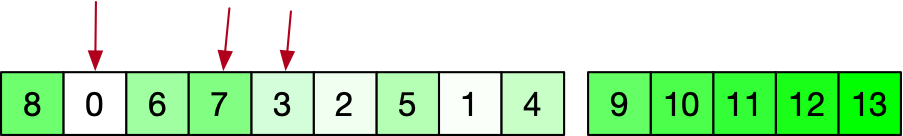 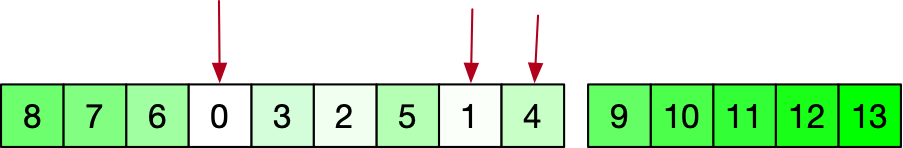 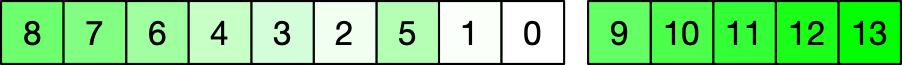 Heap Sort Example
Extract maximum

Heapify
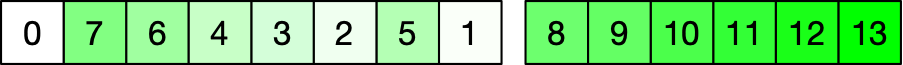 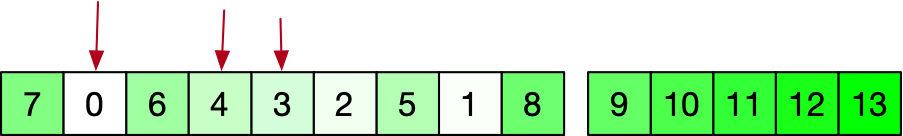 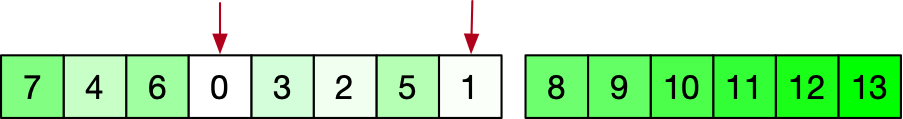 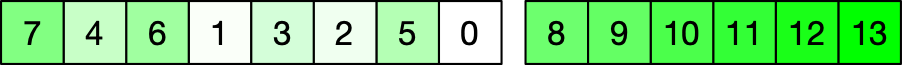 Heap Sort Example
Extract maximum

Heapify
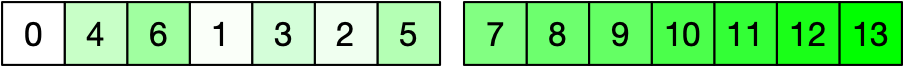 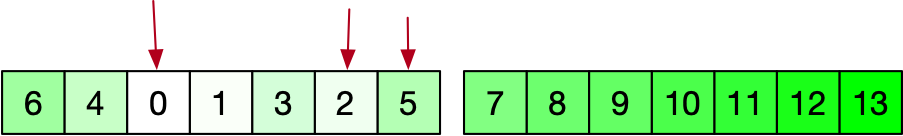 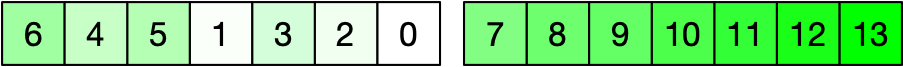 Heap Sort Example
Extract maximum

Heapify
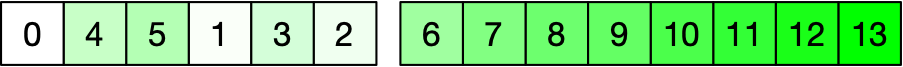 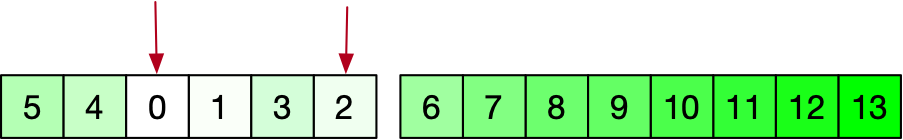 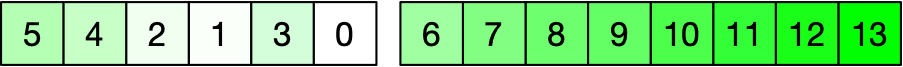 Heap Sort Example
Extract maximum

Heapify
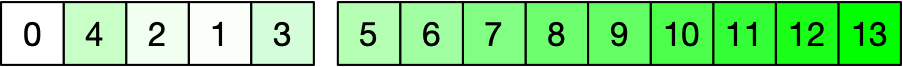 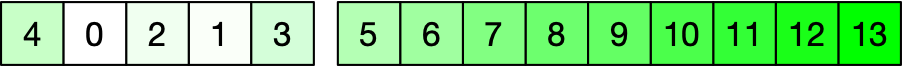 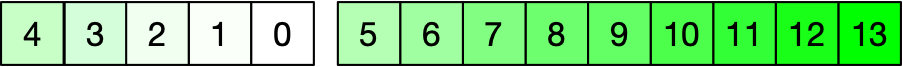 Heap Sort Example
Extract maximum

Heapify
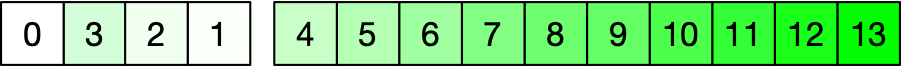 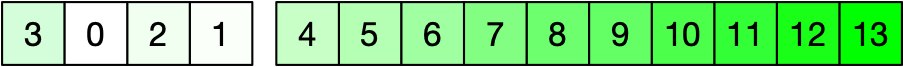 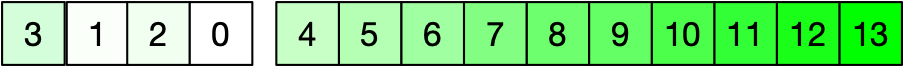 Heap Sort Example
Extract maximum

Heapify
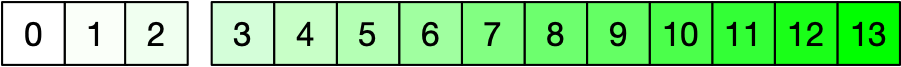 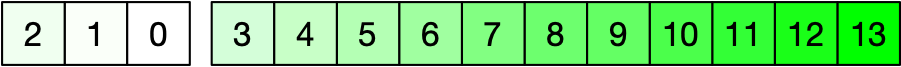 Heap Sort Example
Extract maximum

Heapify
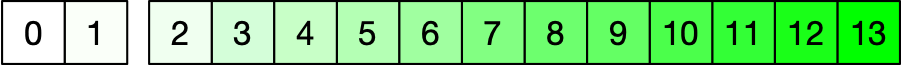 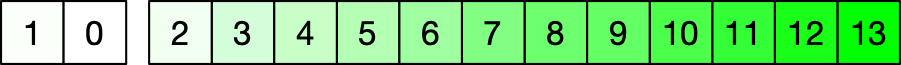 Heap Sort Example
Extract maximum

Extract maximum
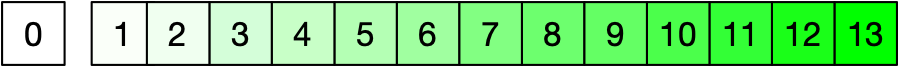 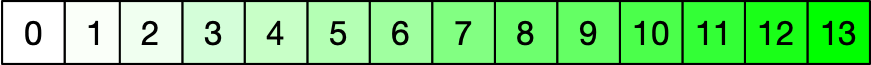 Linear Time Sorting
Counting sort
Assume we want to sort numbers in 
Create a dictionary with keys in 
E.g. as an array Int(1:k)
Walk through the array, updating the count
Once the count is done, go through the dictionary in order of the keys, emitting as many keys as the count
Linear Time Sorting
Counting sort:

create a counting array:

Walk through the array and calculate counts

Emit keys according to count
1 2 2 2 3 3 3 4 4 5 5 7 8 9 10 10 10 12
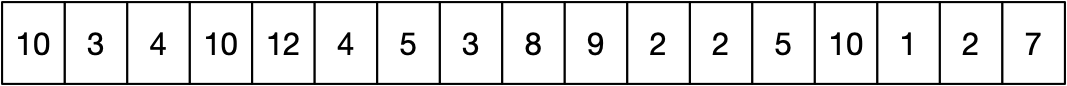 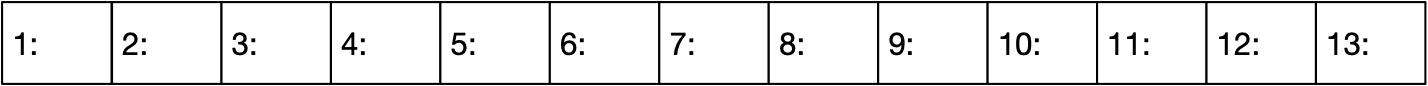 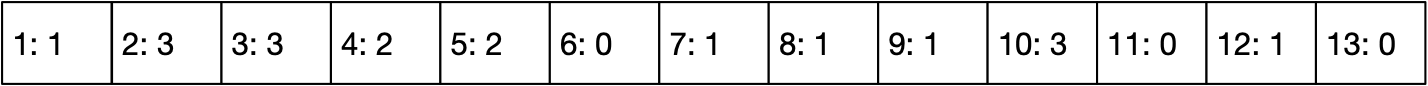 Linear Time Sorting
If there are  elements in the array, then counting sort uses 
  to create and evaluate the counting array
  to update the counting array
Therefore:  counting sort run-time is
Linear Time Sorting
Radix Sort
Imagine sorting punch cards with by ID in the first columns
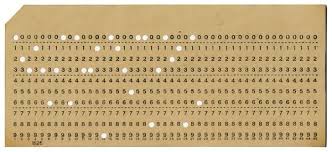 Linear Time Sorting
Simple Method:
Create heaps of cards based on the first digit
Then recursively sort the heaps
Linear Time Sorting
Better method:
Sort according to the last digit
Then use a stable sort to sort after the second-last digit
Then use a stable sort to sort after the third-last digit
Linear Time Sorting
Stable sort:
Leave order of elements with the same key during sorting
Insertion sort, merge sort, bubble sort, counting sort are all stable
Heap sort, selection sort, shell sort, and quick sort are not
Linear Time Sorting
Radix sort:
for i in range(length(key), 0, -1):
       stable_sort on digit i of key
Linear Time Sorting
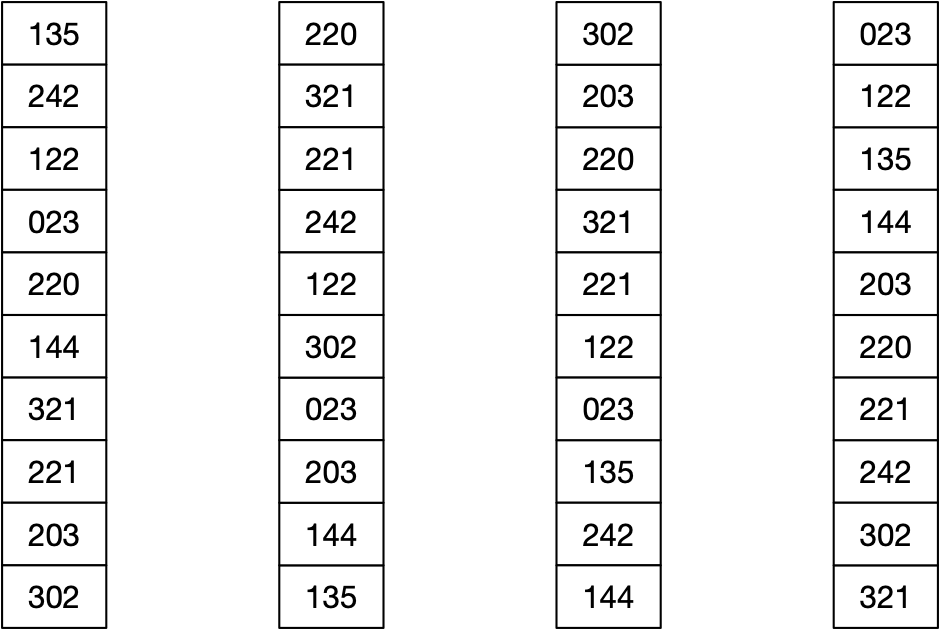 Linear Time Sorting
Radix sort correctness
What would be a loop invariant?
Linear Time Sorting
Assume  keys of  digits in 
Use counting sort to sort in time 
Radix sort then takes  time
Linear Time Sorting
Given  numbers of  bits each
Assume 
Choose .
Divide the -bit numbers into “digits” of length 
Thus, each round of radix sort takes time 
There are  rounds
So, radix sort takes  time!